Волонтеры культуры 
Кадошкинского муниципального района
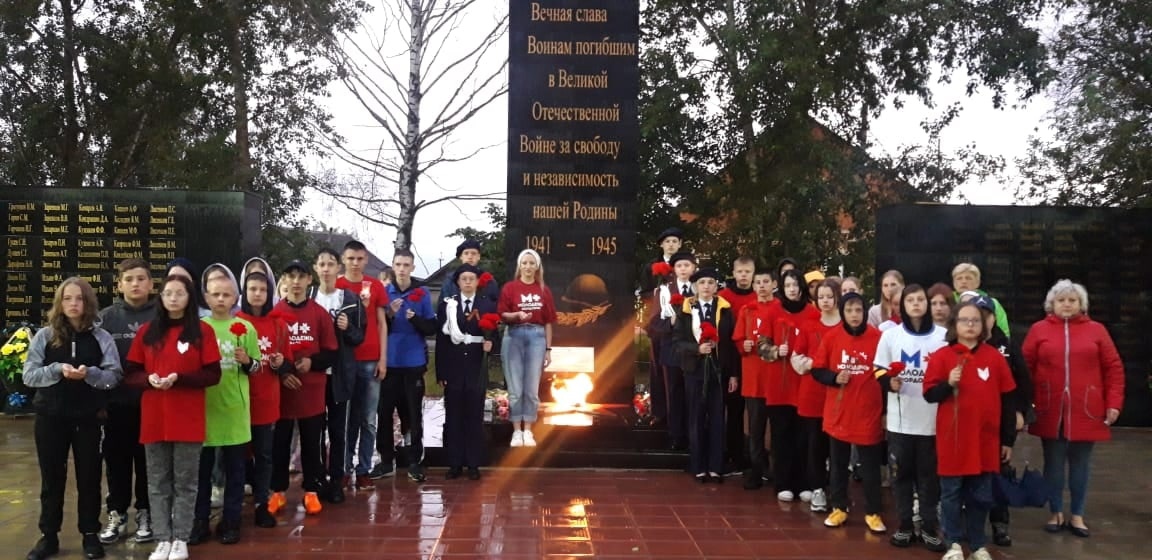 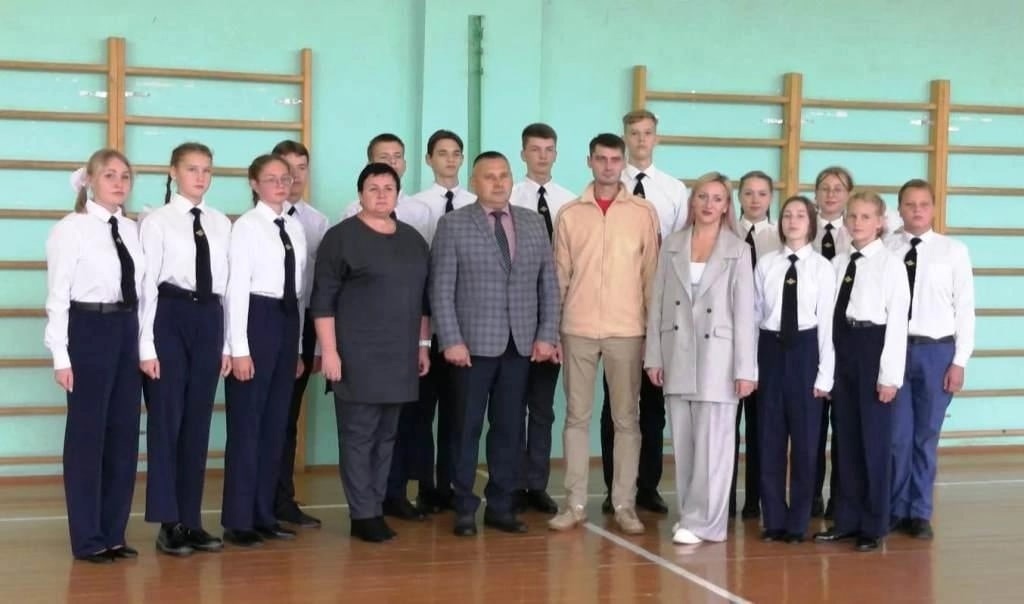 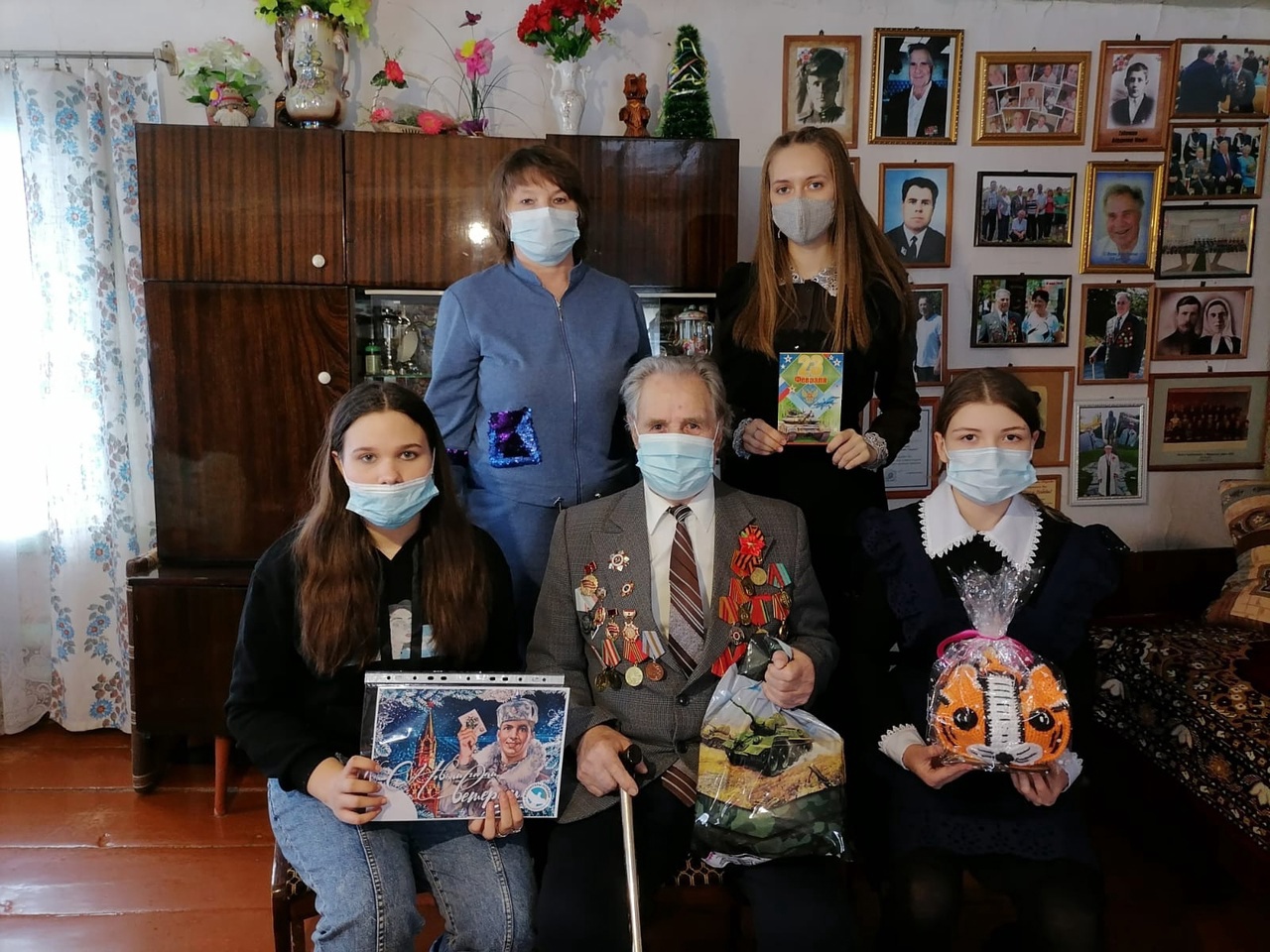 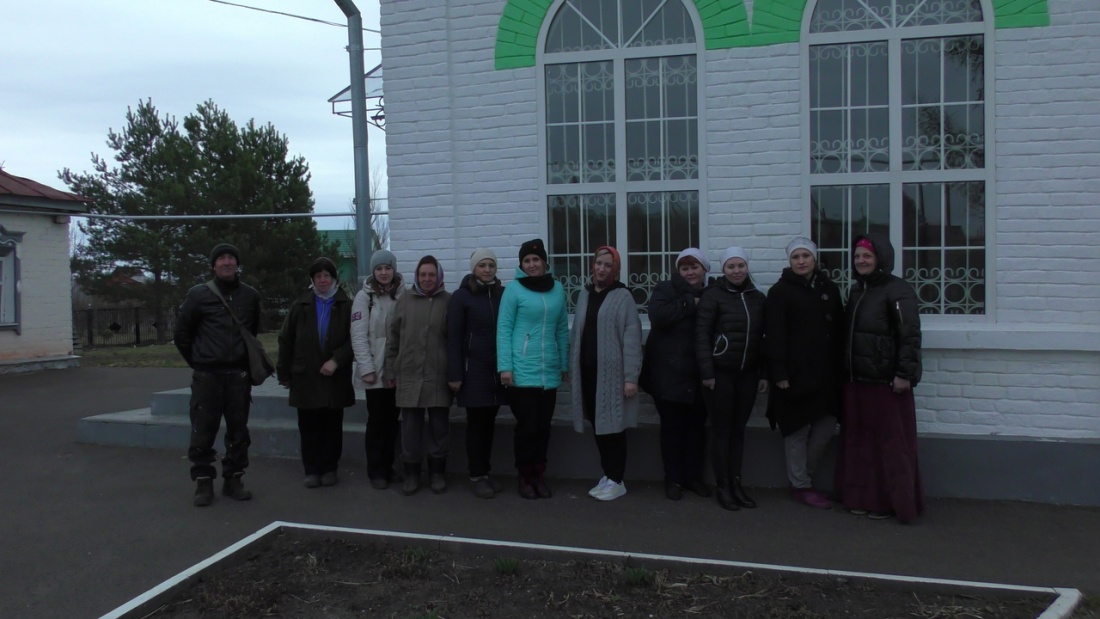 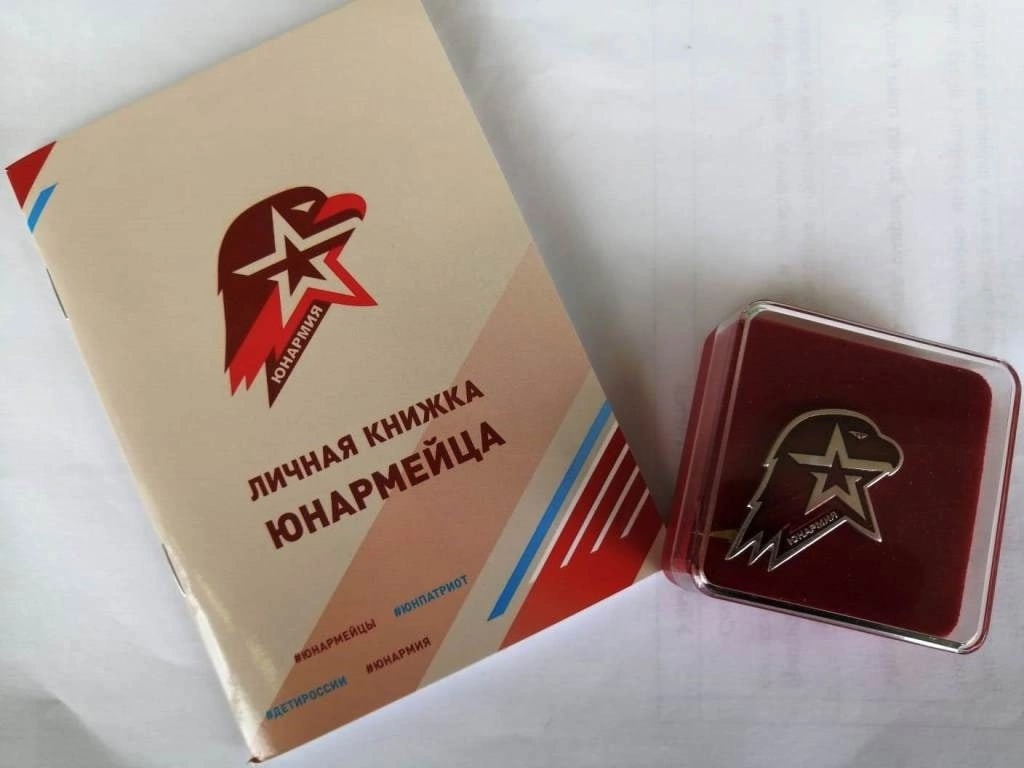 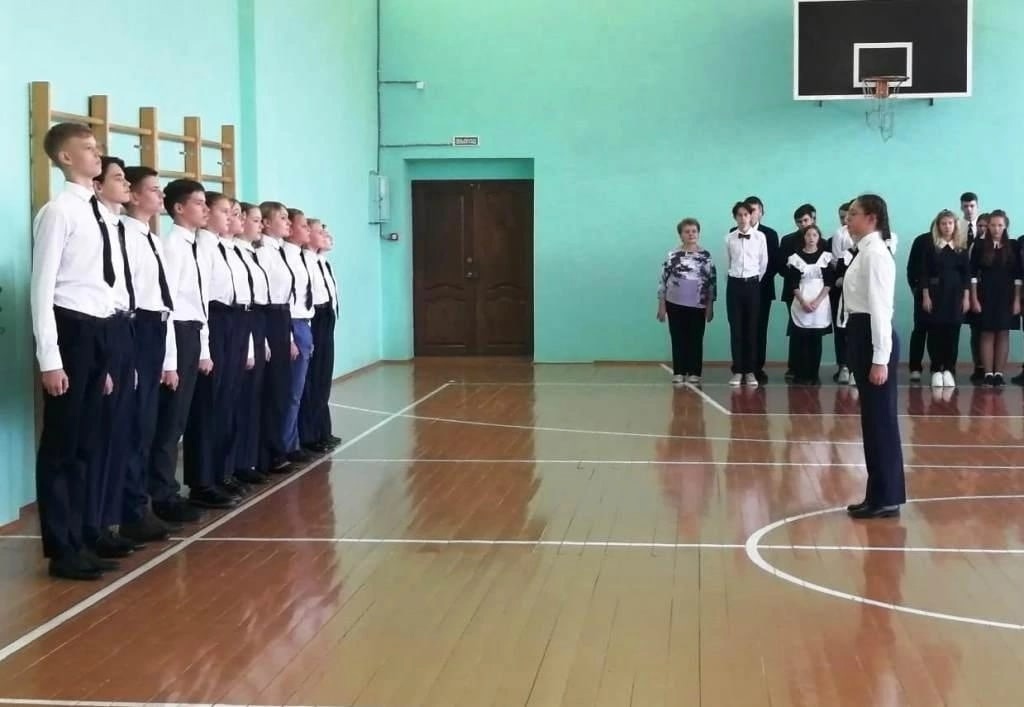 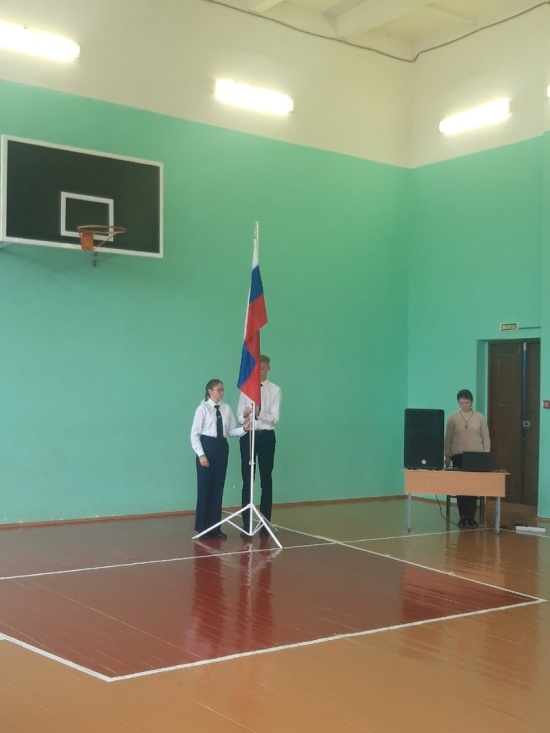